To the Married and Unmarried…Walk As You Were Called
1 Cor. 7
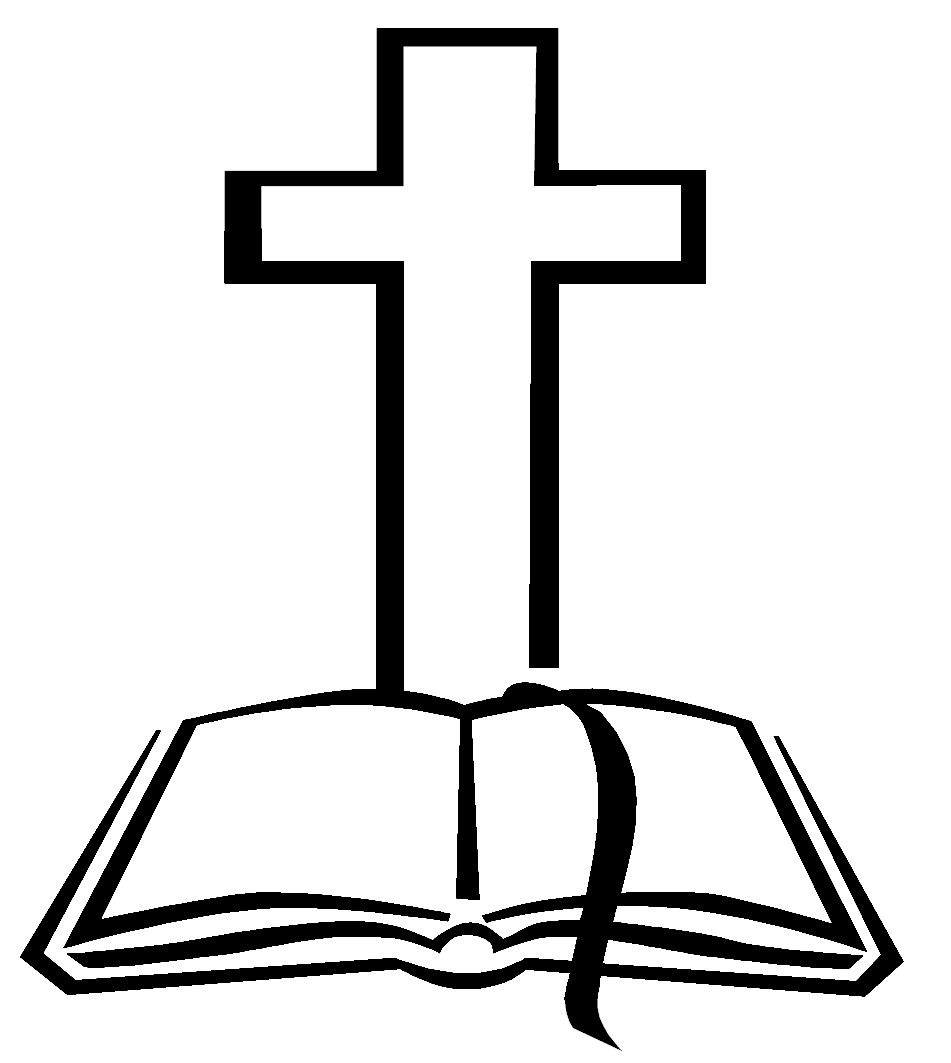 Each role is good
Each role is temporary
Selfish
Satis-faction
Treat role as an idol
- Is. 56:3-5 -
Let not the foreigner who has joined himself to the Lord say,“The Lord will surely separate me from His people.”Nor let the eunuch say, “Behold, I am a dry tree.”
4 For thus says the Lord,
“To the eunuchs who keep My sabbaths,And choose what pleases Me,And hold fast My covenant,5 To them I will give in My house and within My walls a memorial,And a name better than that of sons and daughters;I will give them an everlasting name which will not be cut off.
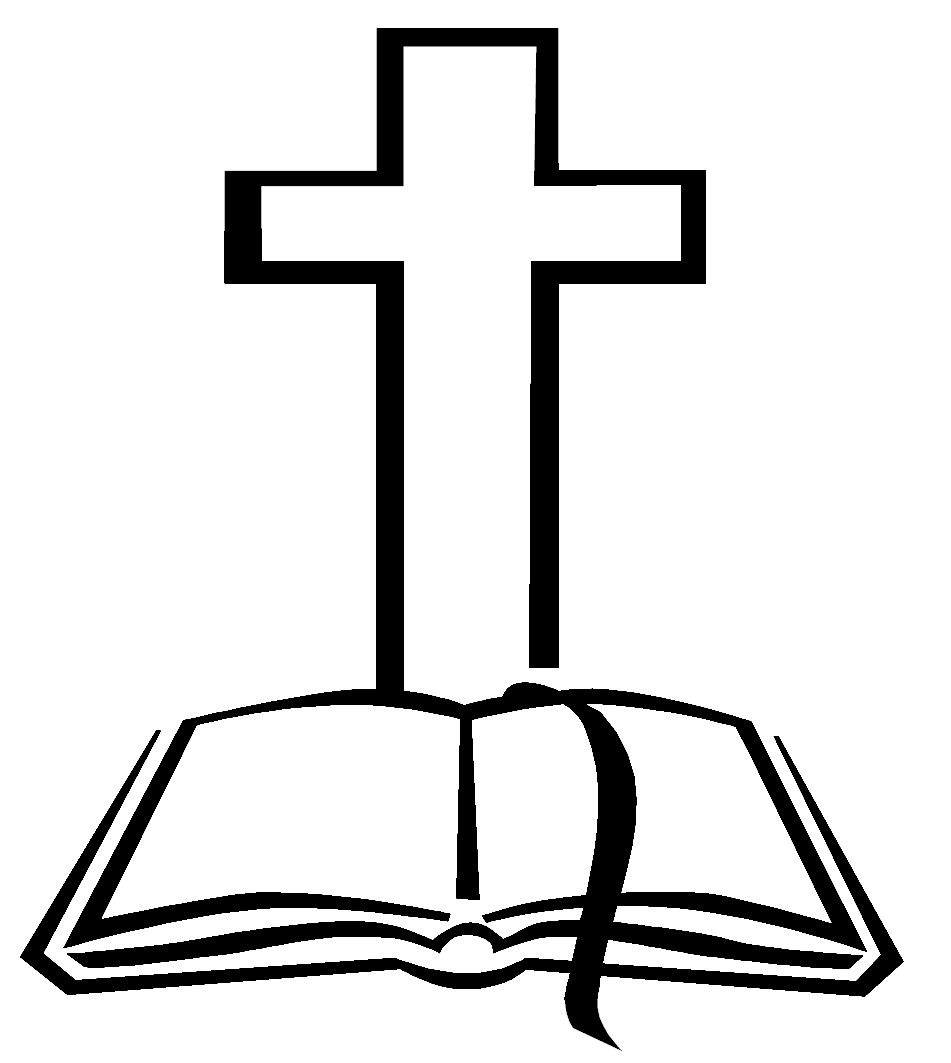 Christ and the Church
Each role reflects and promotes the gospel
Each role is good
Each role is temporary
Selfish
Satis-faction
Treat role as an idol
- Eph. 5:22-30 -
22 Wives, be subject to your own husbands, as to the Lord. 23 For the husband is the head of the wife, as Christ also is the head of the church, He Himself being the Savior of the body. 24 But as the church is subject to Christ, so also the wives ought to be to their husbands in everything. 25 Husbands, love your wives, just as Christ also loved the church and gave Himself up for her, 26 so that He might sanctify her, having cleansed her by the washing of water with the word, 27 that He might present to Himself the church in all her glory, having no spot or wrinkle or any such thing; but that she would be holy and blameless. 28 So husbands ought also to love their own wives as their own bodies. He who loves his own wife loves himself; 29 for no one ever hated his own flesh, but nourishes and cherishes it, just as Christ also does the church, 30 because we are members of His body.
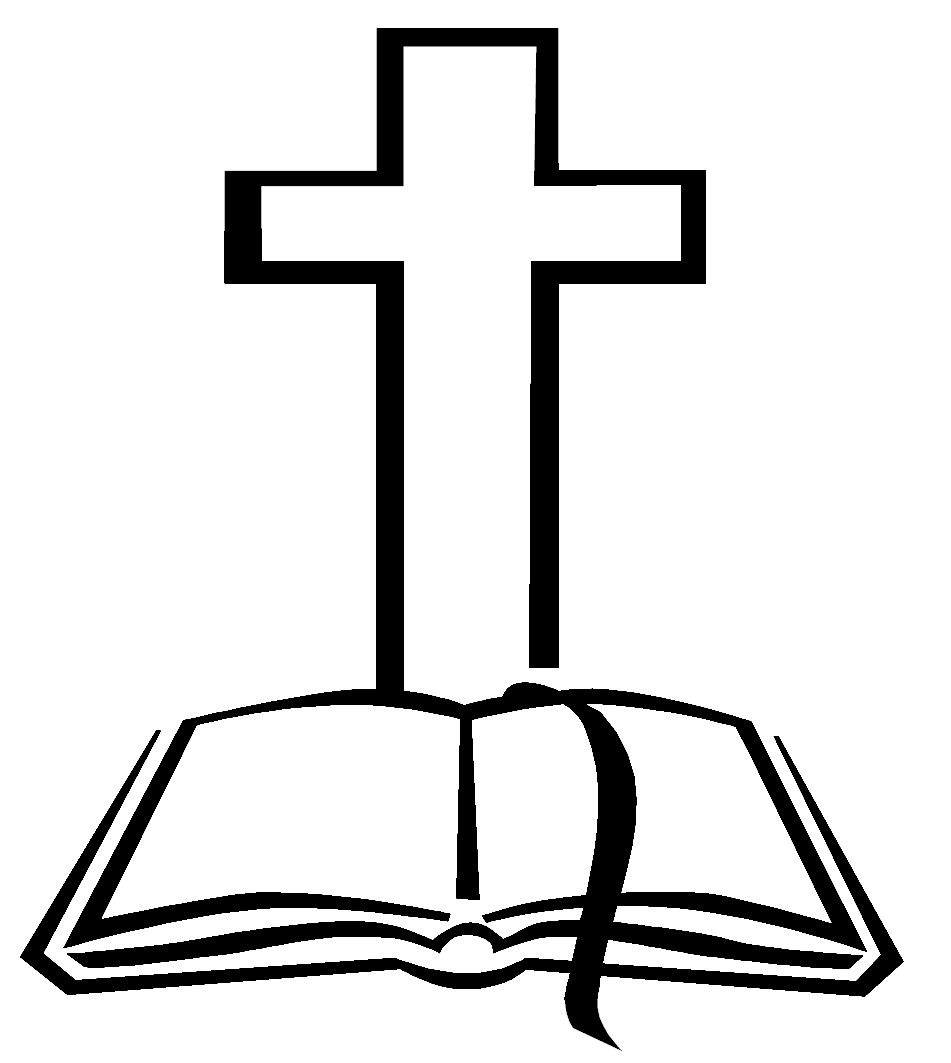 Christ and the Church
Save your family
Each role reflects and promotes the gospel
Each role is good
Each role is temporary
Selfish
Satis-faction
Treat role as an idol
- Eph. 5:22-30 -
22 Wives, be subject to your own husbands, as to the Lord. 23 For the husband is the head of the wife, as Christ also is the head of the church, He Himself being the Savior of the body. 24 But as the church is subject to Christ, so also the wives ought to be to their husbands in everything. 25 Husbands, love your wives, just as Christ also loved the church and gave Himself up for her, 26 so that He might sanctify her, having cleansed her by the washing of water with the word, 27 that He might present to Himself the church in all her glory, having no spot or wrinkle or any such thing; but that she would be holy and blameless. 28 So husbands ought also to love their own wives as their own bodies. He who loves his own wife loves himself; 29 for no one ever hated his own flesh, but nourishes and cherishes it, just as Christ also does the church, 30 because we are members of His body.
- 1 Peter 3:1-6 -
In the same way, you wives, be submissive to your own husbands so that even if any of them are disobedient to the word, they may be won without a word by the behavior of their wives, 2 as they observe your chaste and respectful behavior. 3 Your adornment must not be merely external—braiding the hair, and wearing gold jewelry, or putting on dresses; 4 but let it be the hidden person of the heart, with the imperishable quality of a gentle and quiet spirit, which is precious in the sight of God. 5 For in this way in former times the holy women also, who hoped in God, used to adorn themselves, being submissive to their own husbands; 6 just as Sarah obeyed Abraham, calling him lord, and you have become her children if you do what is right without being frightened by any fear.
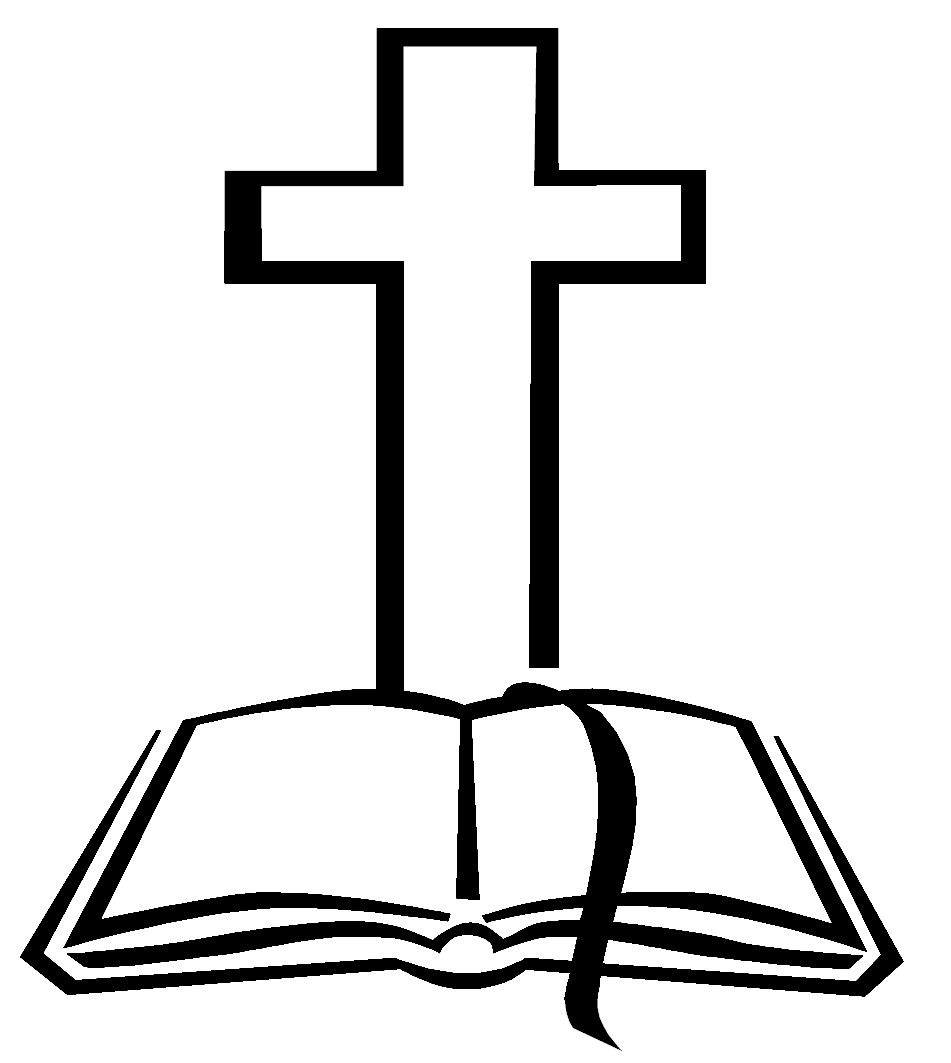 Christ and the Church
Save your family
Identity in Christ
Each role reflects and promotes the gospel
Each role is good
Each role is temporary
Selfish
Satis-faction
Treat role as an idol
- Is. 53:8, 10-11 -8 By oppression and judgment He was taken away;And as for His generation, who consideredThat He was cut off out of the land of the livingFor the transgression of my people, to whom the stroke was due?...
10 But the Lord was pleasedTo crush Him, putting Him to grief;If He would render Himself as a guilt offering,He will see His offspring,He will prolong His days,And the good pleasure of the Lord will prosper in His hand.
11 As a result of the anguish of His soul,He will see it and be satisfied;By His knowledge the Righteous One,My Servant, will justify the many,As He will bear their iniquities.
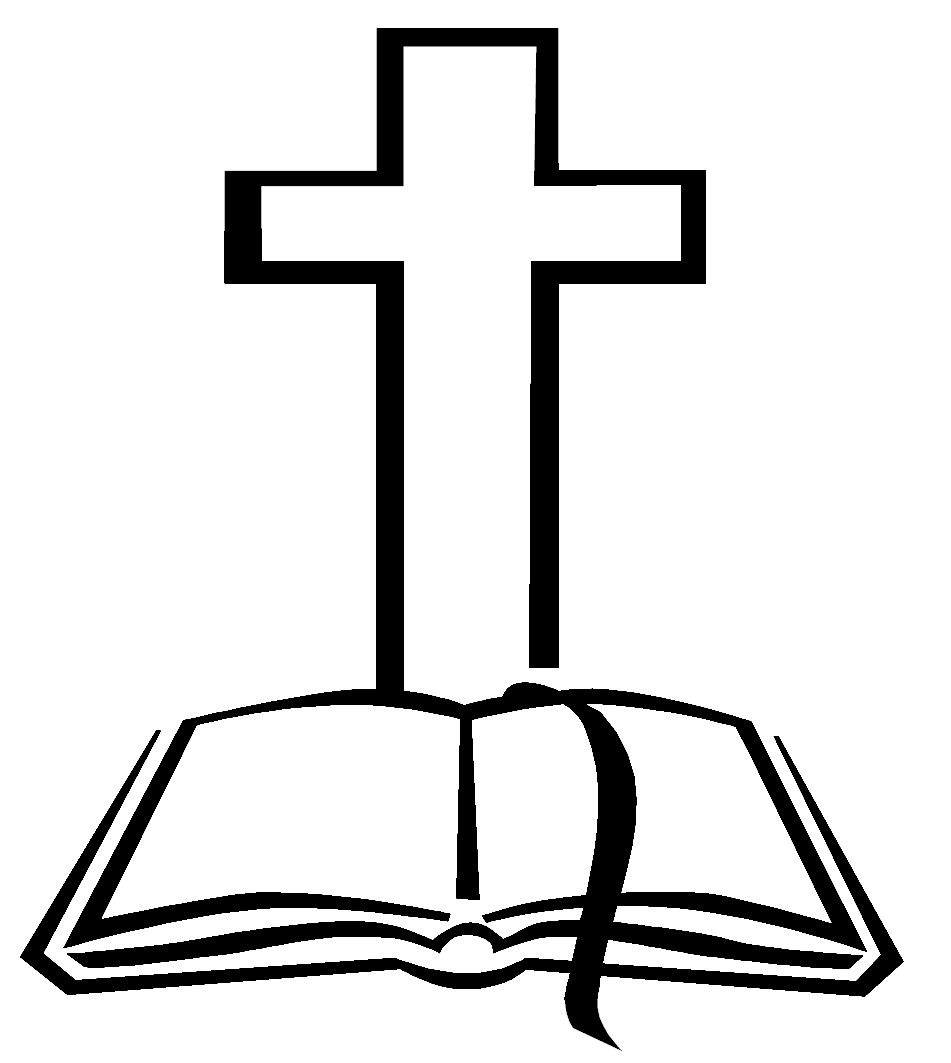 Christ and the Church
Save your family
Identity in Christ
Saving others
Each role reflects and promotes the gospel
Each role is good
Each role is temporary
Selfish
Satis-faction
Treat role as an idol
- Is. 54:1-3 -
“Shout for joy, O barren one, you who have borne no child;Break forth into joyful shouting and cry aloud, you who have not travailed;For the sons of the desolate one will be more numerousThan the sons of the married woman,” says the Lord.2 “Enlarge the place of your tent;Stretch out the curtains of your dwellings, spare not;Lengthen your cordsAnd strengthen your pegs.3 “For you will spread abroad to the right and to the left.And your descendants will possess nationsAnd will resettle the desolate cities.
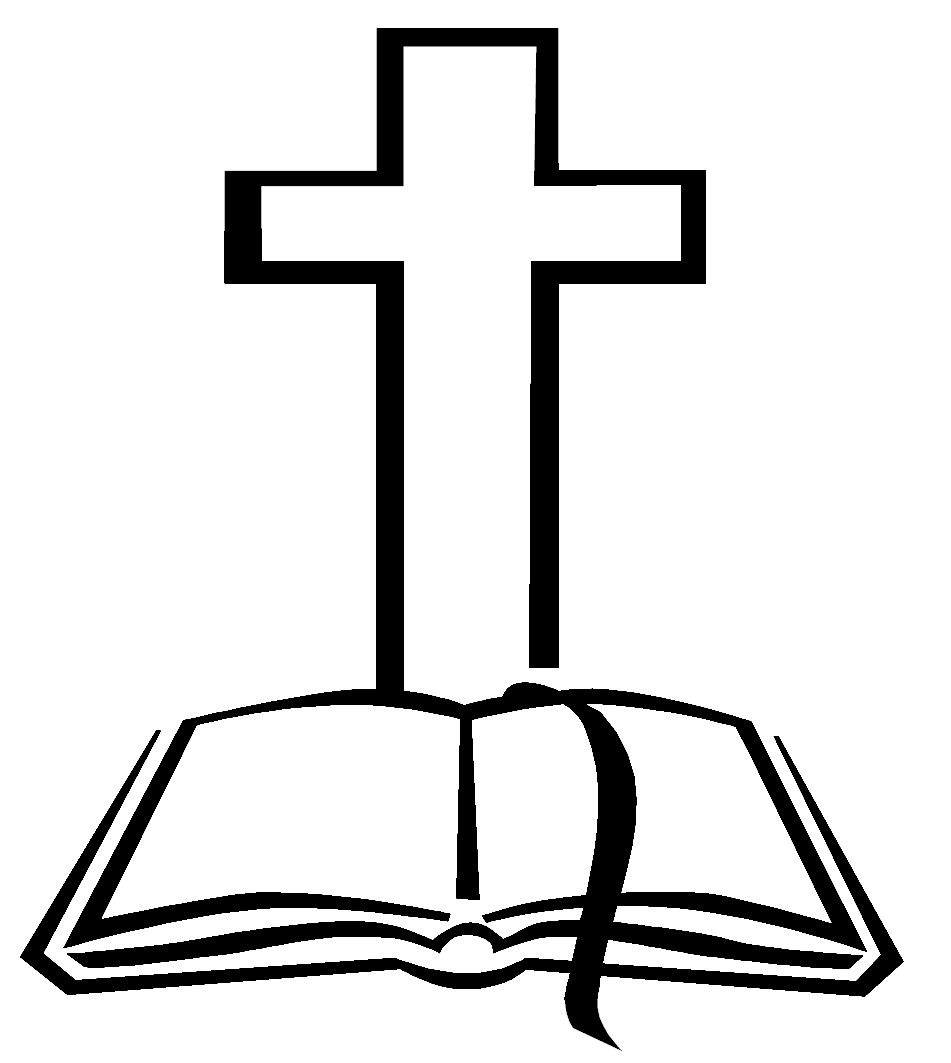 Christ and the Church
Save your family
Identity in Christ
Saving others
Each role reflects and promotes the gospel
Each role is good
Each role is temporary
Selfish
Satis-faction
Treat role as an idol
- Col. 3 -
17 Whatever you do in word or deed, do all in the name of the Lord Jesus, giving thanks through Him to God the Father…
23 Whatever you do, do your work heartily, as for the Lord rather than for men, 24 knowing that from the Lord you will receive the reward of the inheritance. It is the Lord Christ whom you serve.